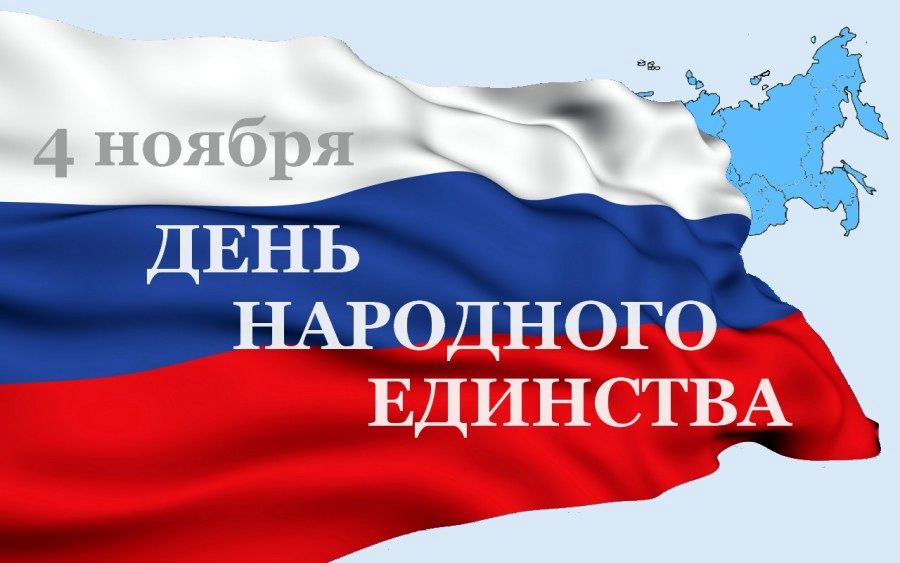 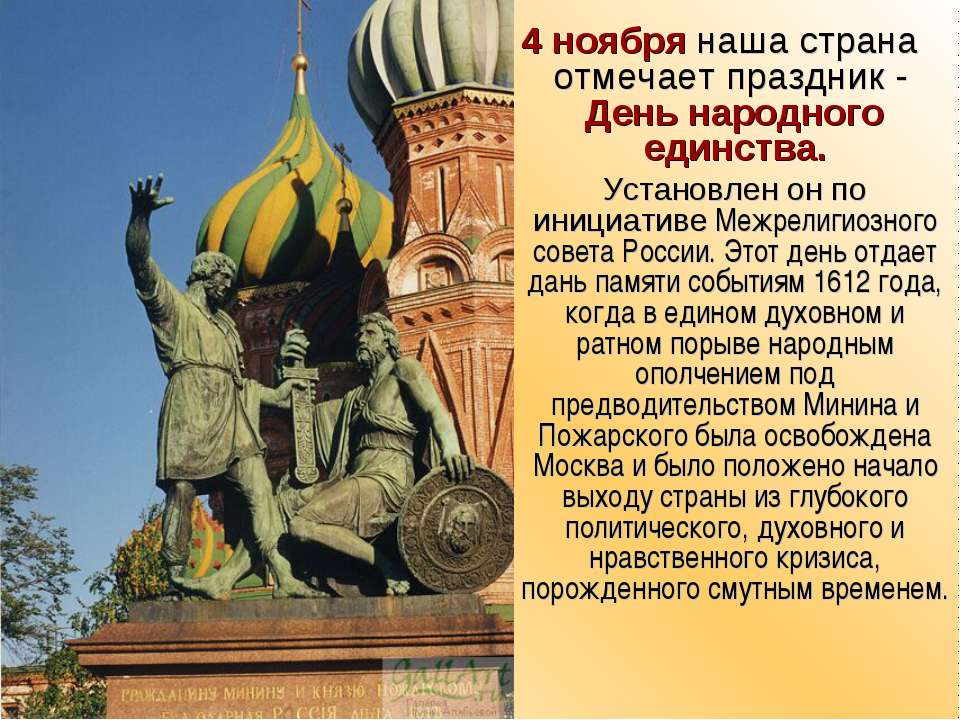 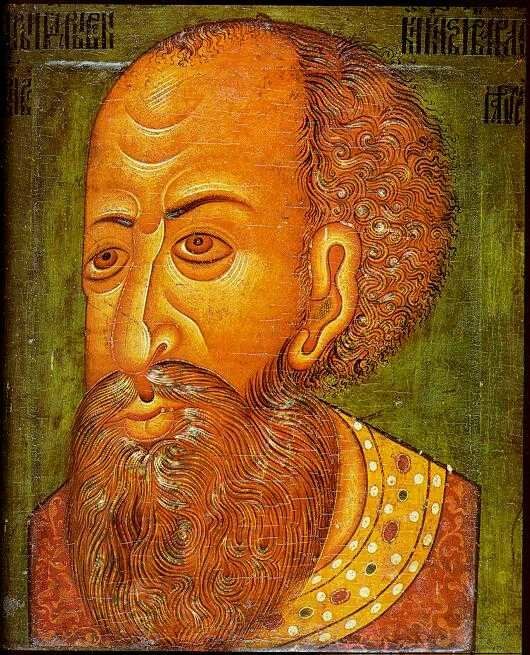 Иван IV Васильевич Грозный 1530-1584
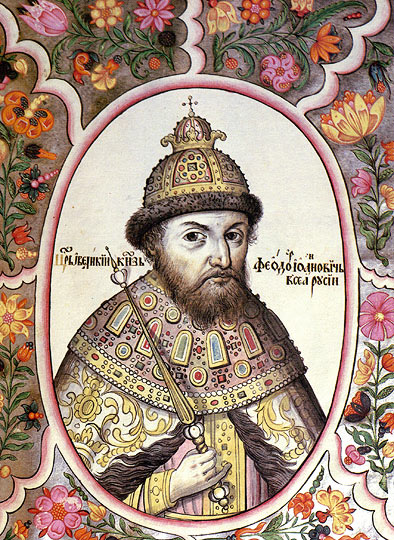 Царь Фёдор Иоаннович
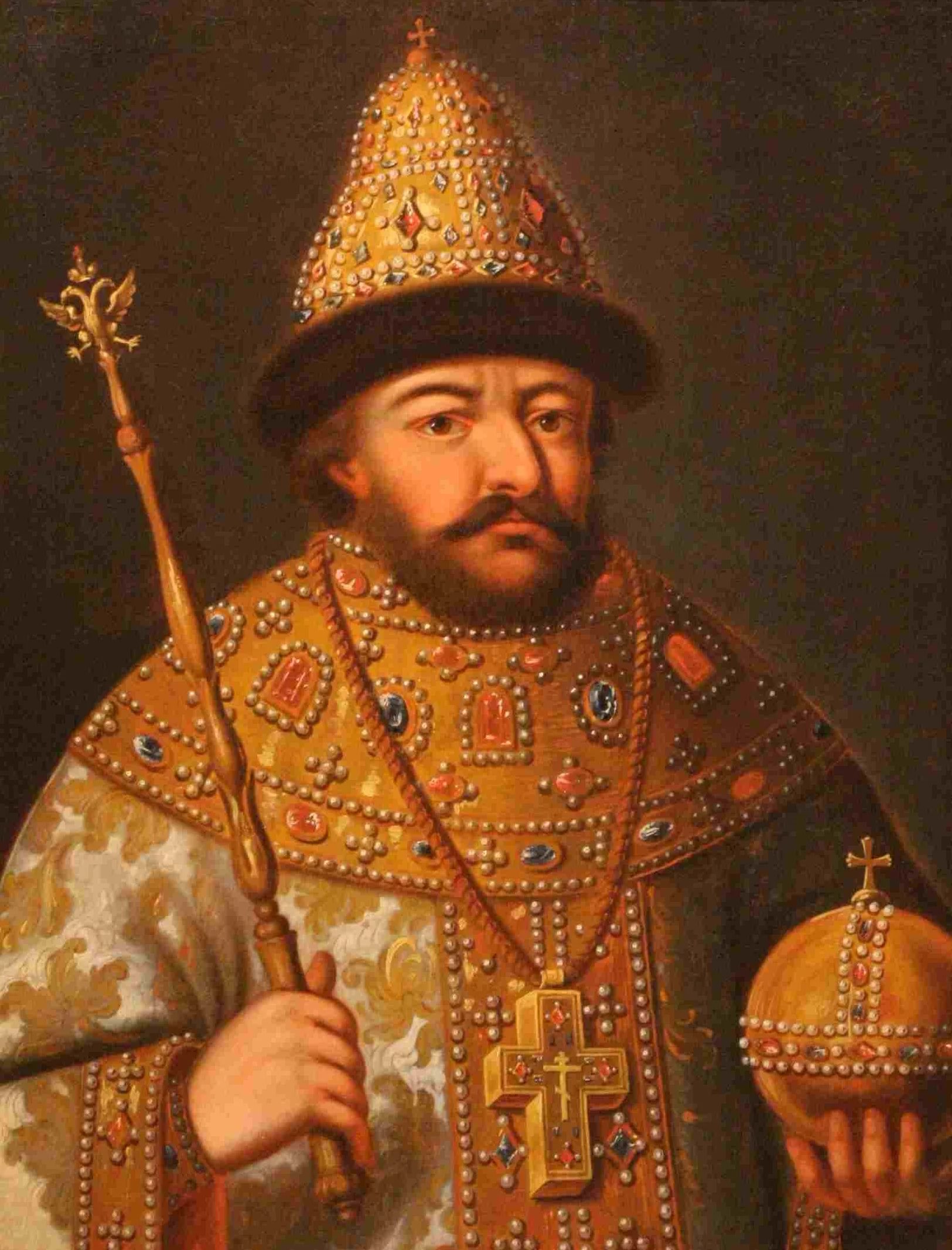 Борис Годунов
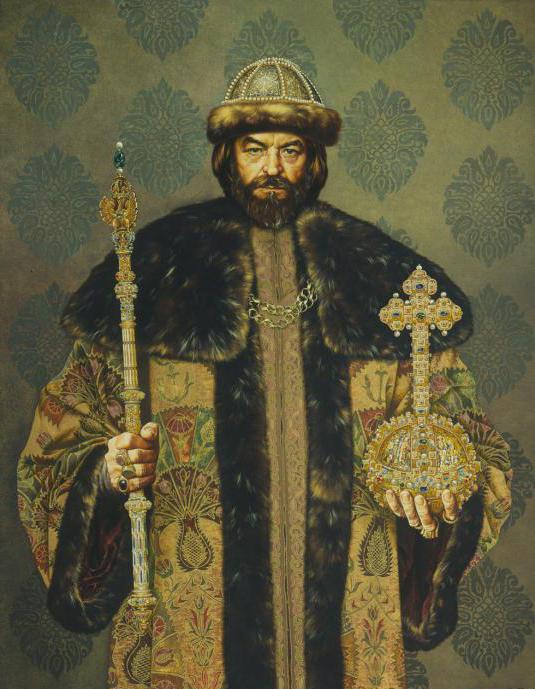 Годунов Борис Федорович
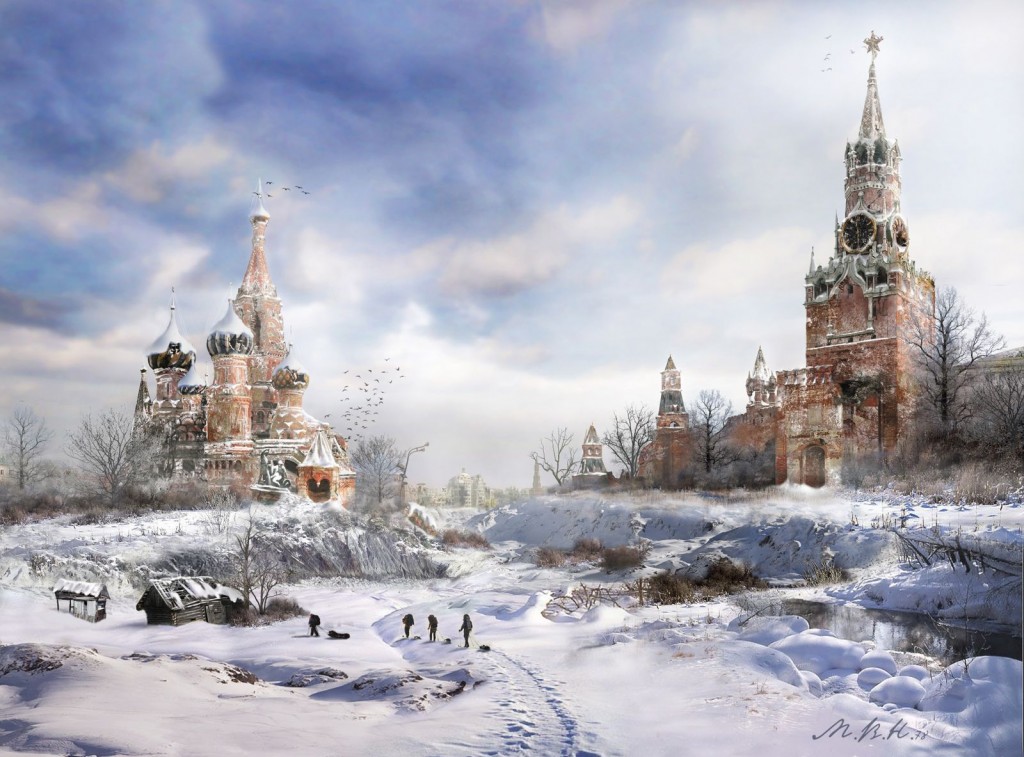 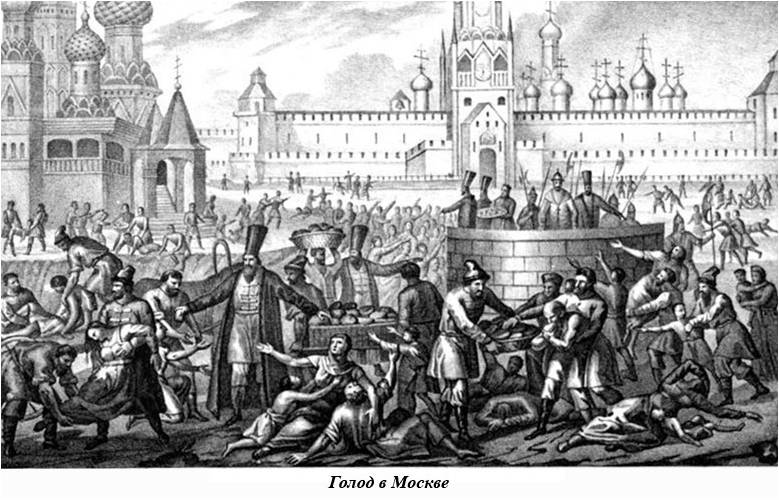 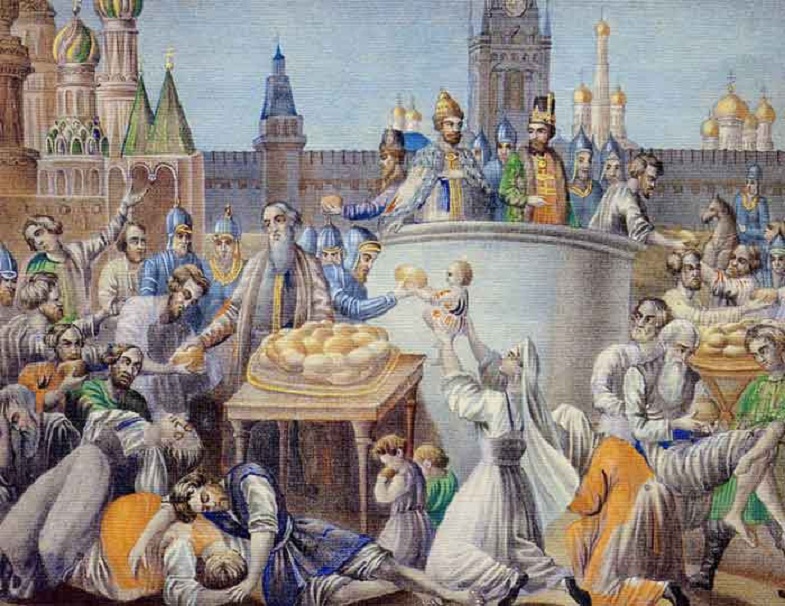 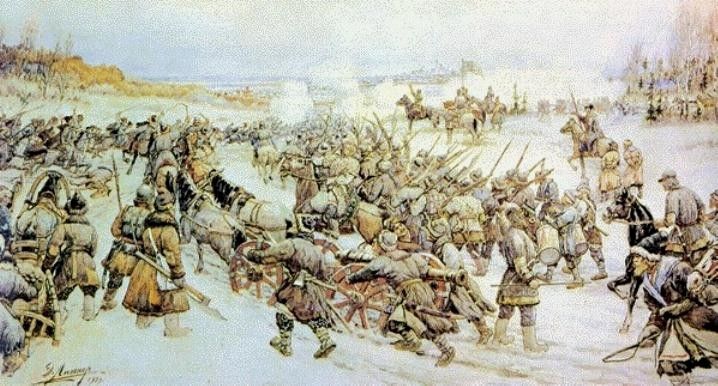 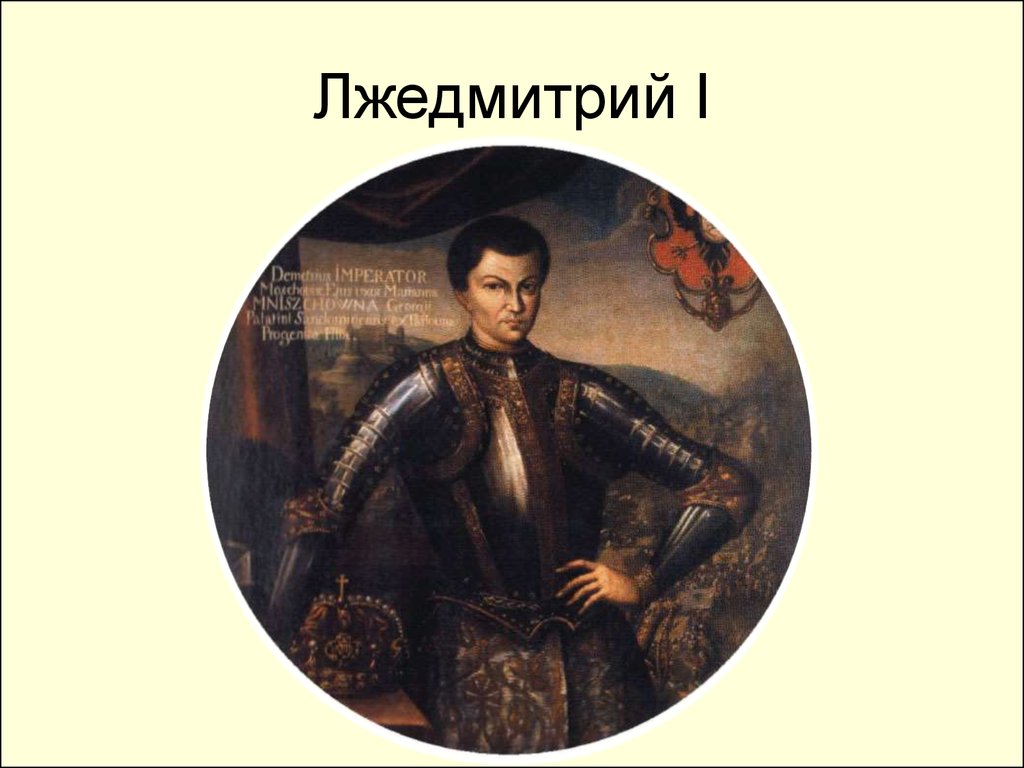 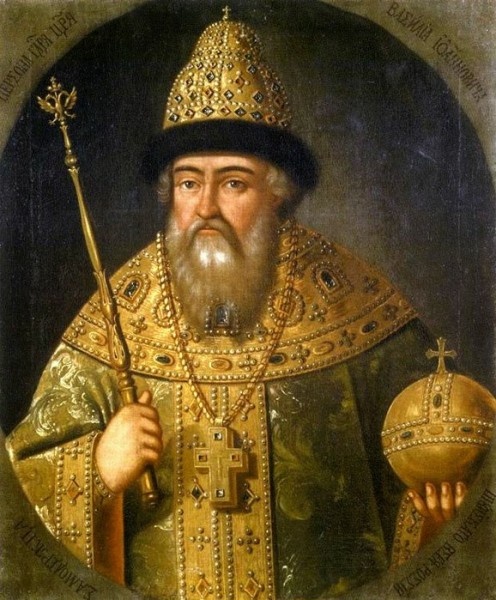 Василий Шуйский
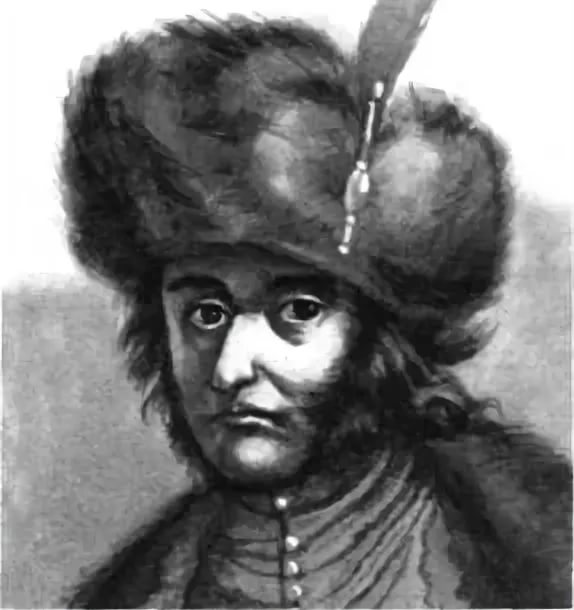 Лжедмитрий II
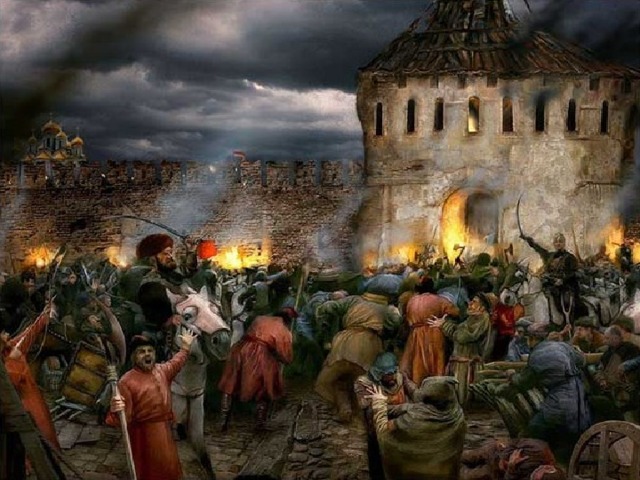 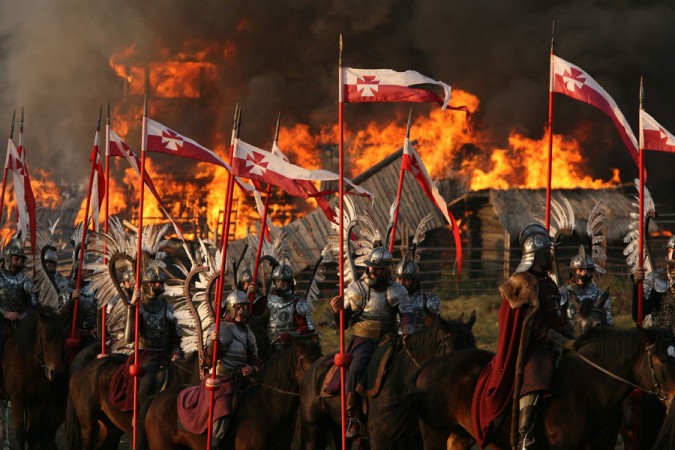 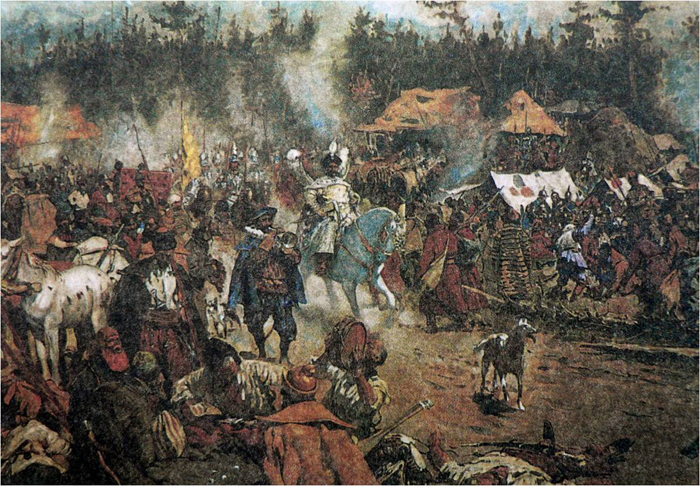 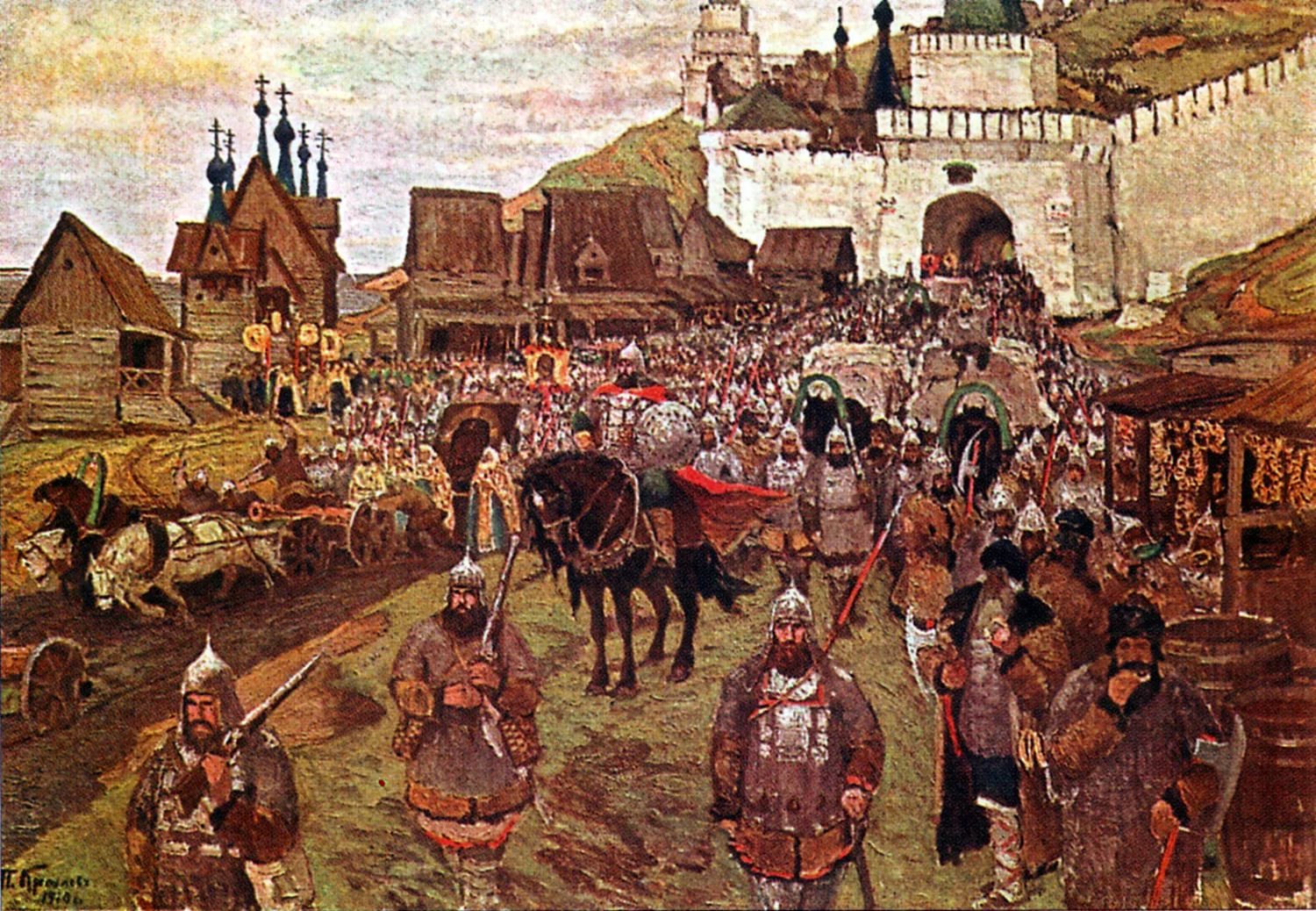 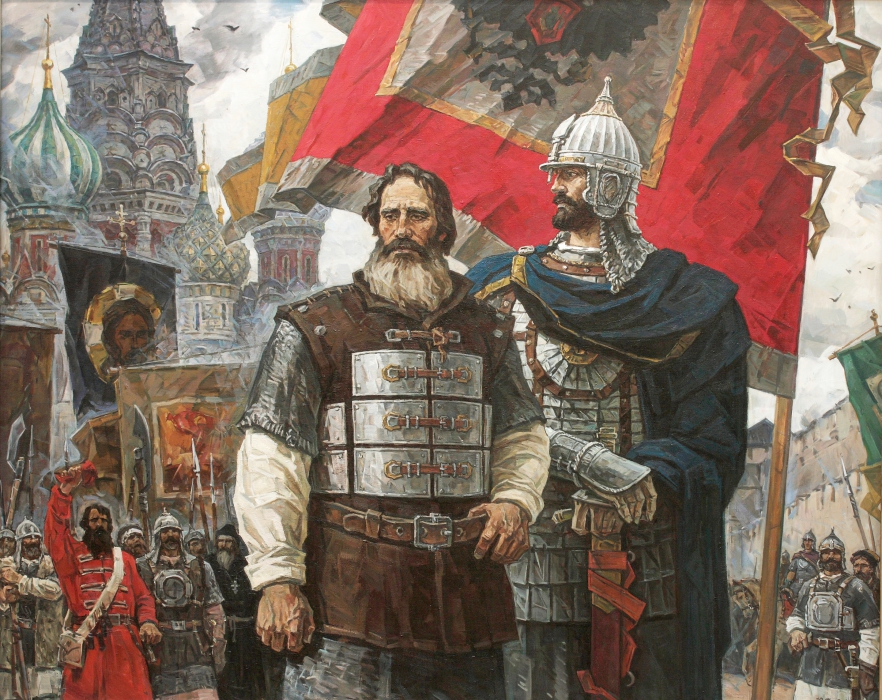 Князь Дмитрий Пожарский
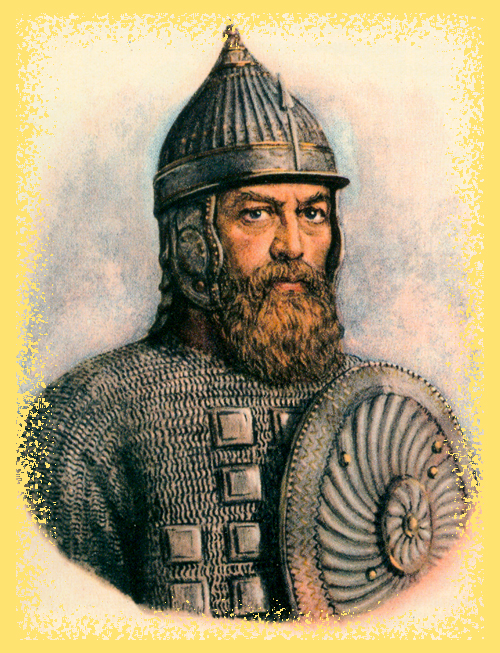 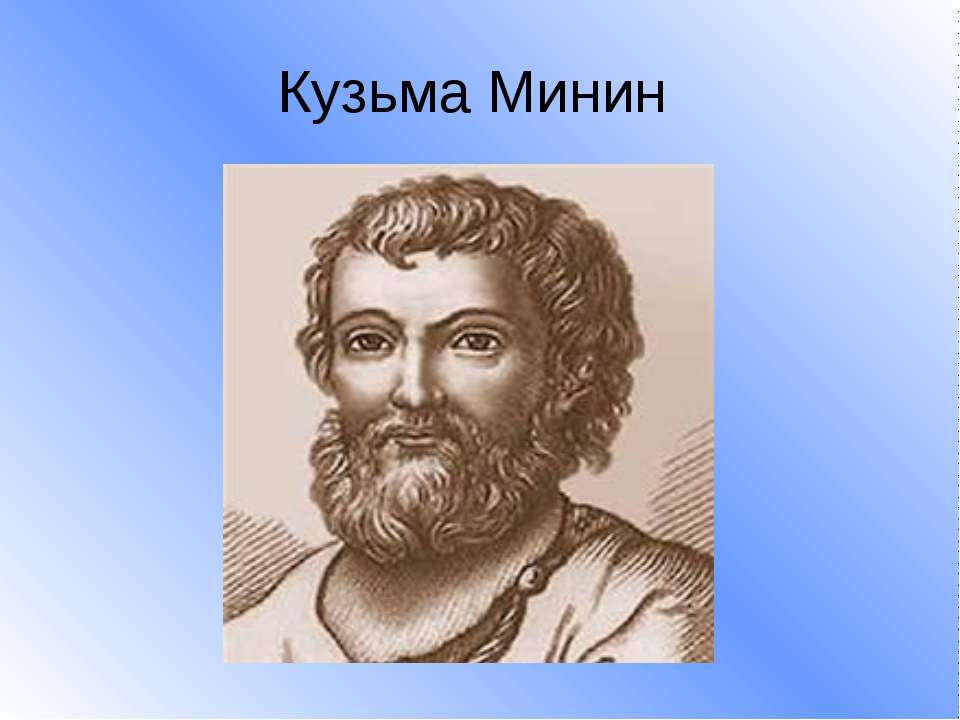 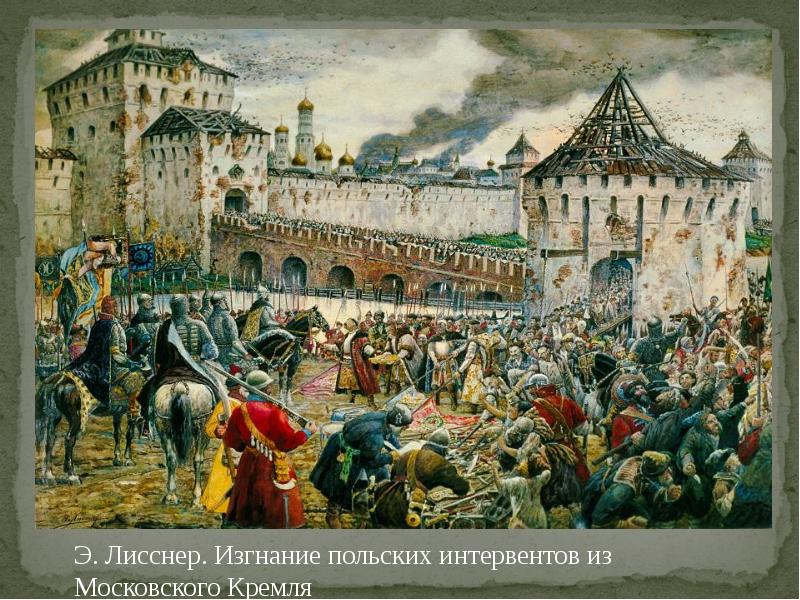 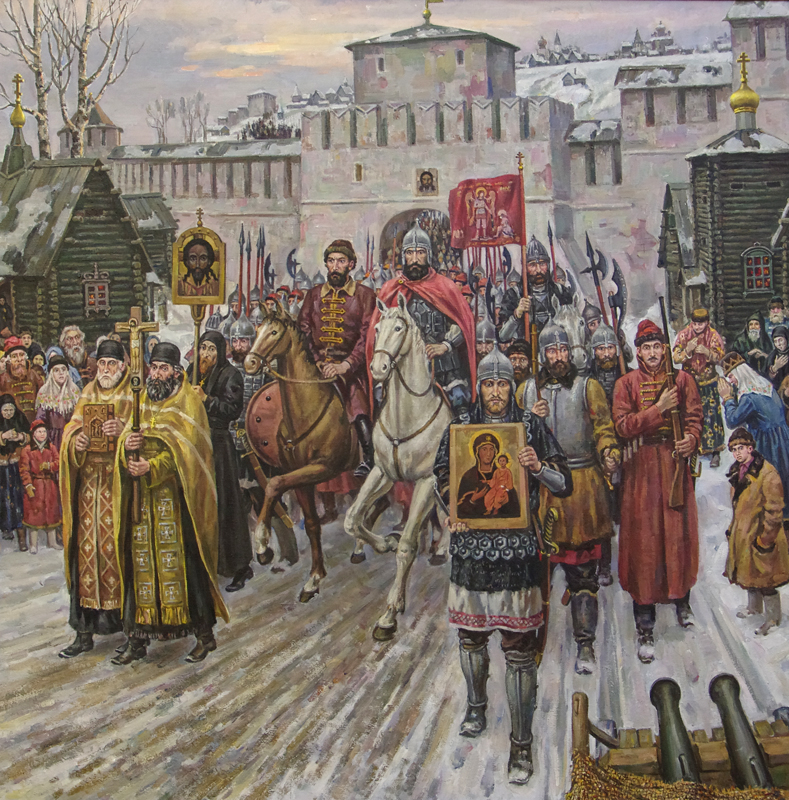 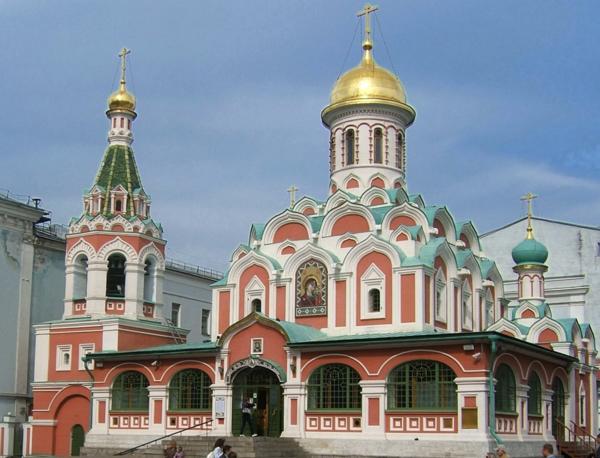 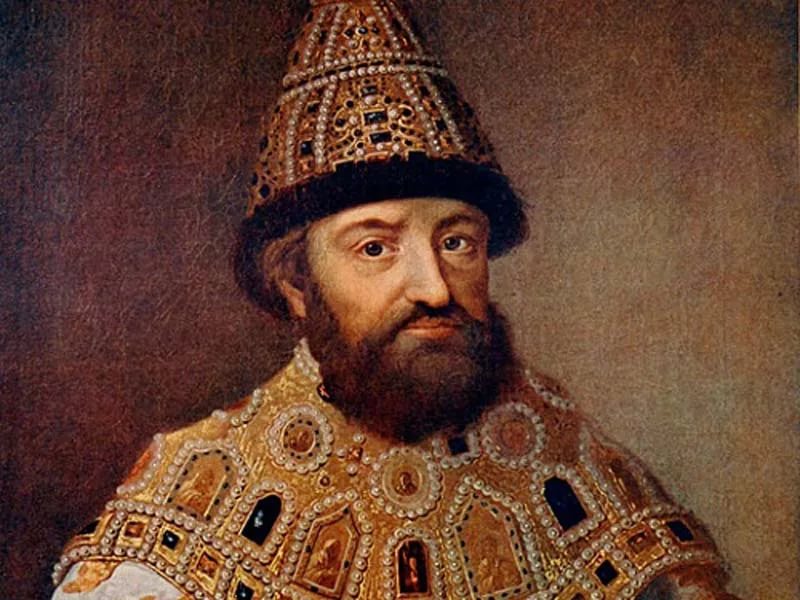 Михаил Фёдорович Романов
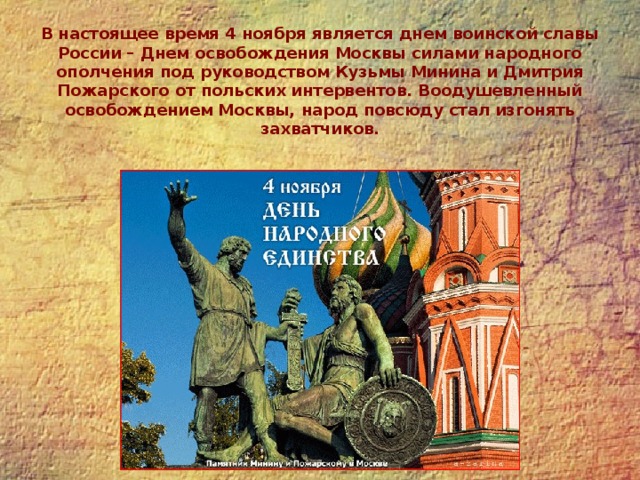 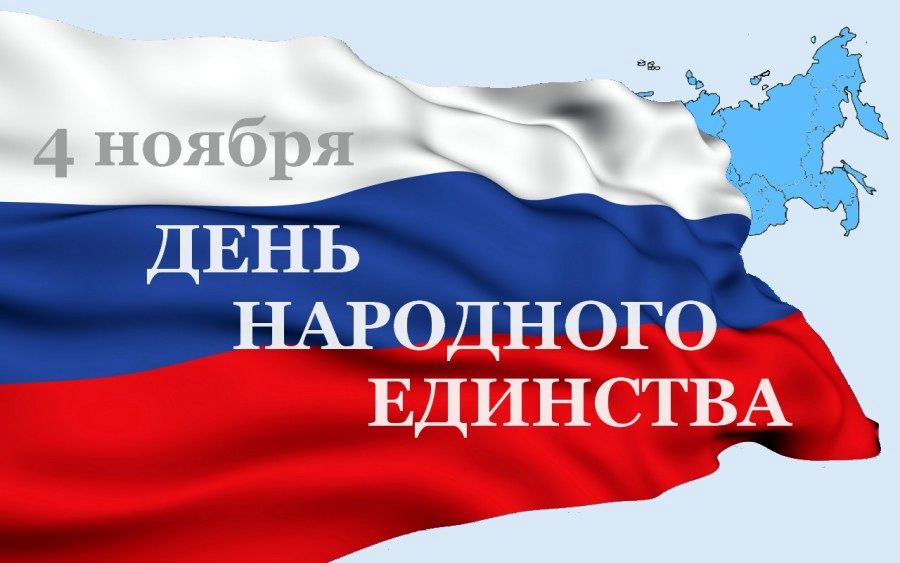